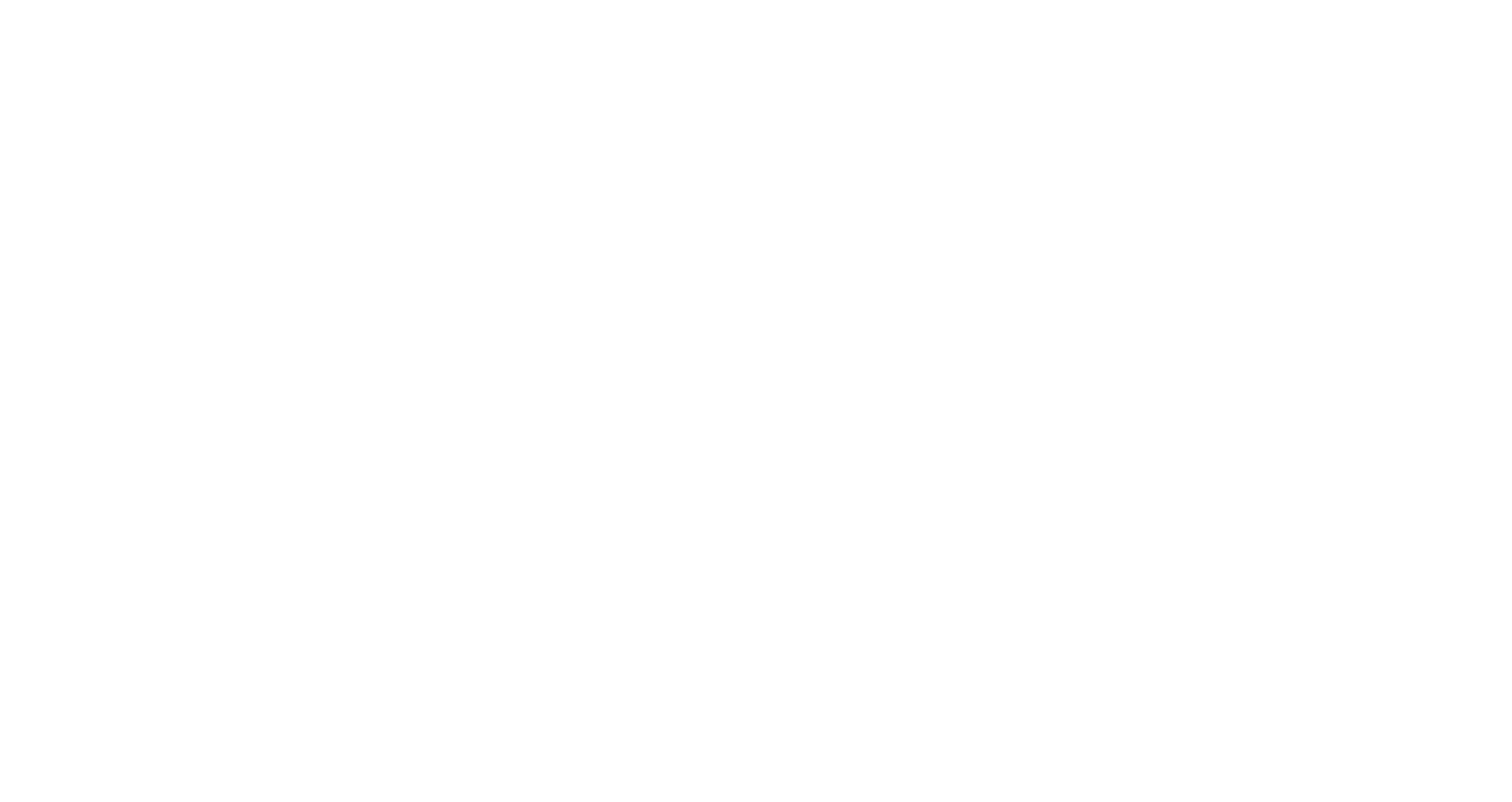 Regional Competitiveness Plan 
Greater LEX Talent Campaign
[Speaker Notes: I’m Andi Johnson, the Chief Policy Officer and Director of Regional Engagement for Commerce Lexington.  I’m joined by my colleagues, Betsy Dexter, who is leading our talent/workforce efforts, and Anthony Allen, VP for Public Policy.  

We’re here today to share about the Greater Lex Regional Competitiveness Plan, and specifically the Greater Lex Talent Attraction campaign.  

Our goal is to share a best practice in the “process” of creating workforce attraction strategy to meet business needs and grow the regional economy.   

So that… the state may consider a similar process to developing its own talent attraction marketing strategy that could elevate every region of Kentucky.]
HISTORY &cONTEXT
For many years, Commerce Lexington has partnered with leaders in the region on collaborative efforts and programs. 

Job Recruitment
Public Policy
Leadership Development
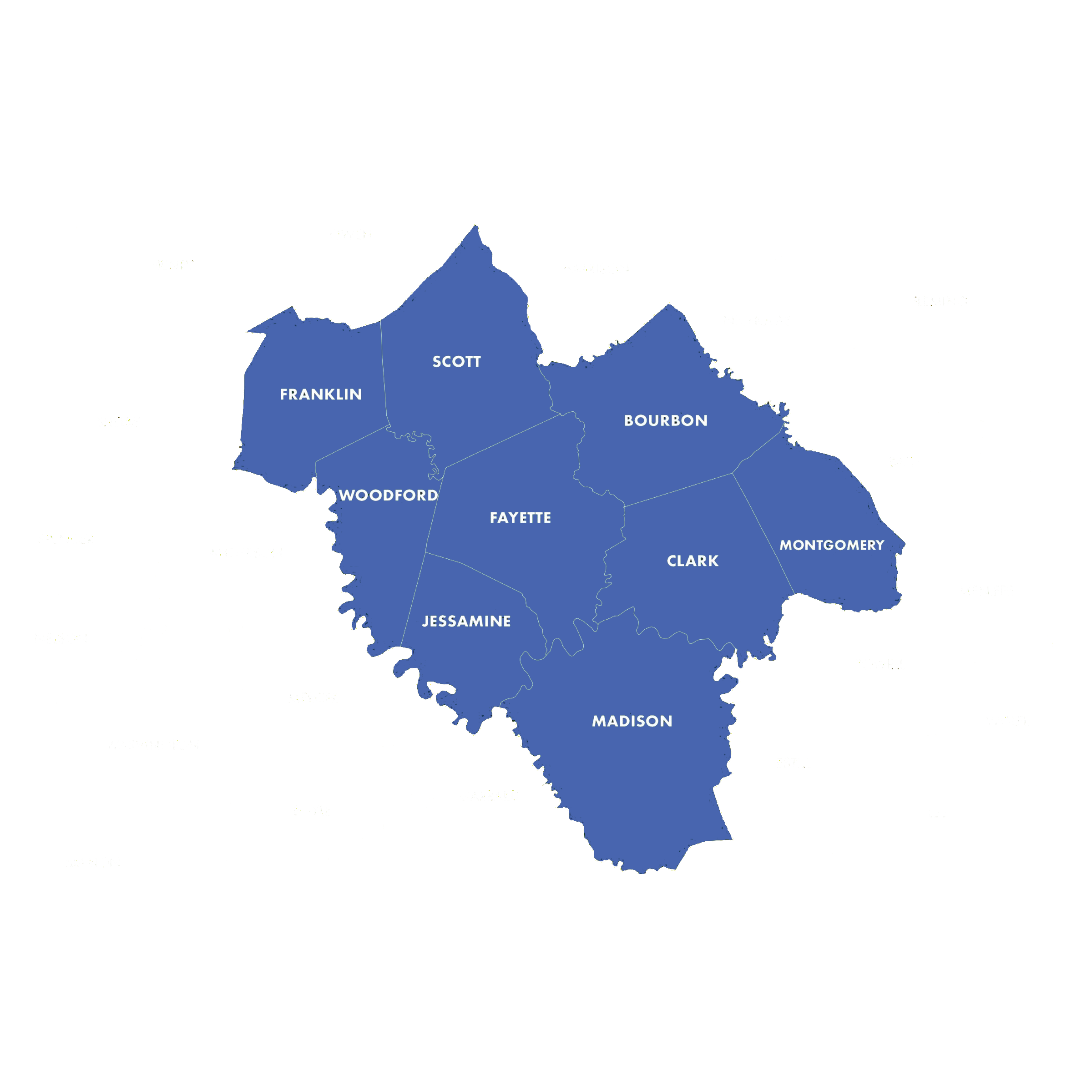 2
[Speaker Notes: As brief background… for many years, Commerce Lexington has worked in a 9-county region in Central Kentucky for job recruitment and retention activities and public policy and leadership development.  

Our economic development professionals have worked together for a long time to market the region so that we can compete against much larger metros (workforce, job sites, housing, etc).   Our tourism professionals have also worked together to market the region to visitors.]
Ted Abernathy, Economic Leadership LLC
Development Counsellors International (DCI)
45+ Regional Leader Advisory Group 
Business, Higher Education, Local Government, Economic Development
COLLABORATIONProcess
3
[Speaker Notes: Given the rapidly changing economic landscape post pandemic, Commerce Lexington, along with regional leaders, recognized the need to reposition ourselves and be more intentional in our collaborative efforts to attract jobs and people to the region.  

In 2021, a Regional Advisory Committee was formed consisting of 45 regional leaders who represented the 9-counties and consisted of leaders in business, economic development, government and education. 

We engaged with two of the nation’s top economic and workforce development strategy experts – Ted Abernathy with Economic Leadership and Development Counsellors International.  Both experts helped us evaluate economic trends, our regional economy, workforce strategies and  provided guidance on next steps we could take to take to make our region more competitive.]
A STRATEGY Rooted in COLLBORATION & RESEARCH
9
150+
6
REGIONAL LEADERS
leadership advisory meetings
Regional Stakeholder meetings
3
2
2
1,700
Focus groups
Perception surveys
Survey respondents
Stakeholder workshops
4
[Speaker Notes: We also engaged with internal stakeholders as we worked on a strategy, hosting numerous briefings with key leaders in every community.  

We wanted to make sure the process was rooted in collaboration and research.]
COMPETITOR METROS
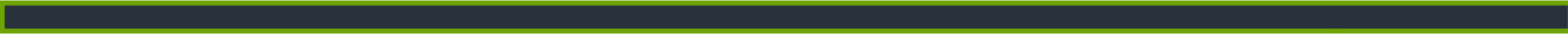 Source: EL Metro Indexes March 2022
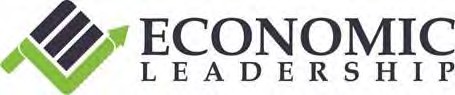 [Speaker Notes: We analyzed how our region ranked against some of our competitors cities or cities of a similar size based on competitiveness indexes.  

Our key takeaways were threefold. 

We are in the middle of the pack.  Status quo.   
We have a quality of life/place strengths that needs to be leveraged.
We needed to address our momentum challenge.  

Our momentum as a region was slowing.  Our growth was slowing.  We were below the national average in job creation, wages, GDP, workforce growth.  

We were also not increasing our retentin/attraction of young professionals – which was surprising given we have 10 colleges and universities in the region, and 20k graduates coming out per year.]
Top Associations with the Region as a Place to Work
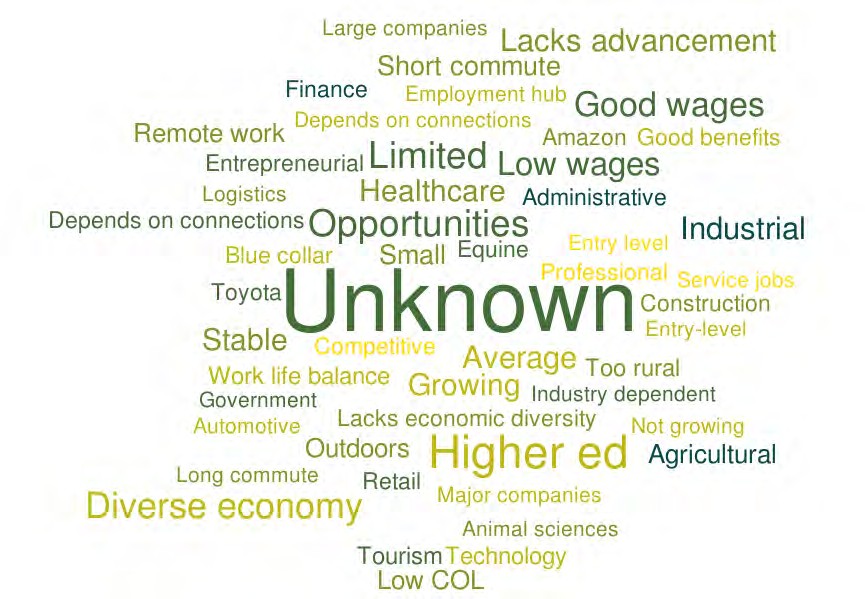 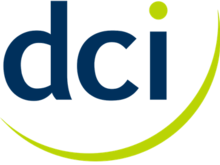 [Speaker Notes: We also surveyed 1,700 young professionals in target external markets where we knew workers were migrating to from Lexington.  These markets are: Cincy, Indy, Nashville and Chicago. 

What we found is that the Lexington region is unknown.  People don’t know who we are and what opportunities exist in the region as a place to live or work.]
Regional assessment
challenges
strengths
Lack of build ready land for development projects
Housing availability
Lack of skilled labor
High development costs
Relatively unknown to external audiences
 Marketing investment to people and businesses
Access to healthcare
Location and accessibility
Public Safety
Public schools & higher education
Cost of living
Quality of life
7
[Speaker Notes: Regional leaders further evaluated challenges and strengths compared to competitors.  

We also found that were not investing in marketing to businesses and workforce at the same rate as competitor cites or regions.]
Regional competitiveness plan MEASURABLE goals
Increase regional jobs, wages & GDP growth rates to the national average.
#1
Increase the regional labor force including the attraction and retention of young professionals.
#2
Attract state and federal funding and advocate for policy improvements to support the plan.
#3
[Speaker Notes: Regional leaders agreed to three overarching goals for the Regional Competitiveness Plan.  With regard to talent,
Increasing our regional labor force, specifically young professionals in the 25-55 range.  
Data showed we were only growing the workforce at 600+ people per year. 
The goal is to double that number - 1,500 people per year.]
Create a regional brand identity 
Increase investment in site selector awareness of regional assets and support multi-jurisdictional product development strategy
Provide economic development education to key leaders in the region
Develop a regional talent recruitment/attraction marketing campaign
Develop a strategy to connect businesses with students
Coordinate advocacy for federal and state infrastructure, product development, talent marketing funding.
Advocate for improved polices related to key competitiveness issues
7 action items
Determined by regional leaders
9
[Speaker Notes: Regional leaders committed to executing and properly resources 7 specific action items.  

These action items were selected because they are mutually beneficial to all communities (wins for everyone), 

The focus of today’s presentation is #4 – developing a talent recruitment/attraction marketing campaign.]
Funding Breakdown
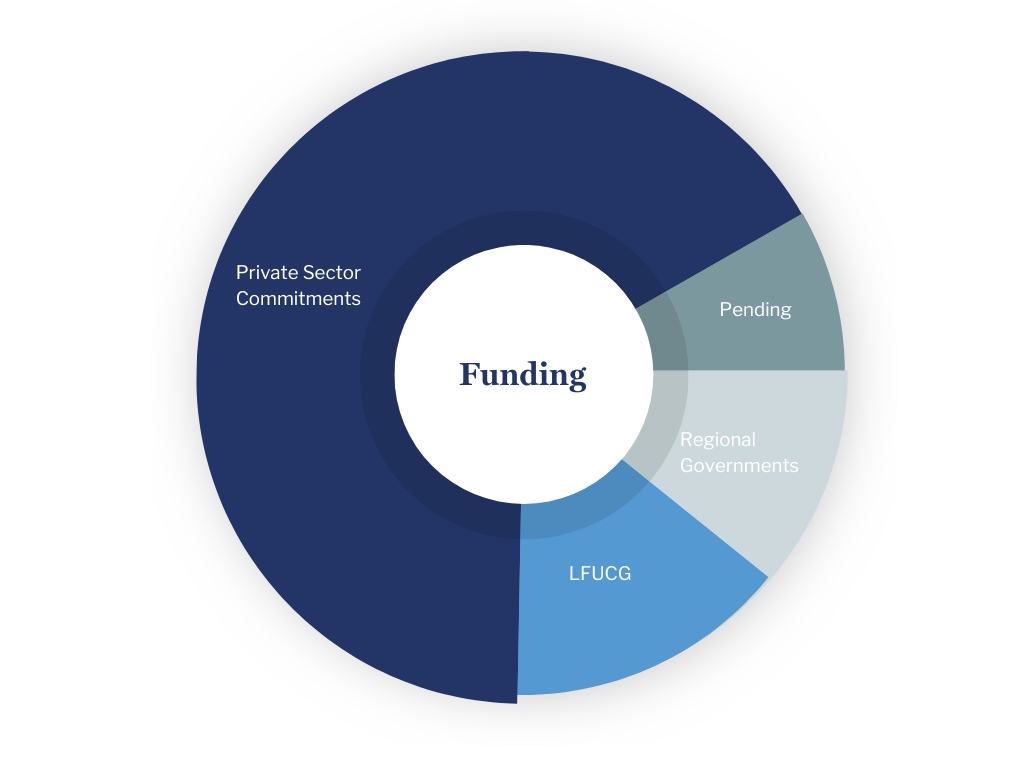 Commitments
Pending
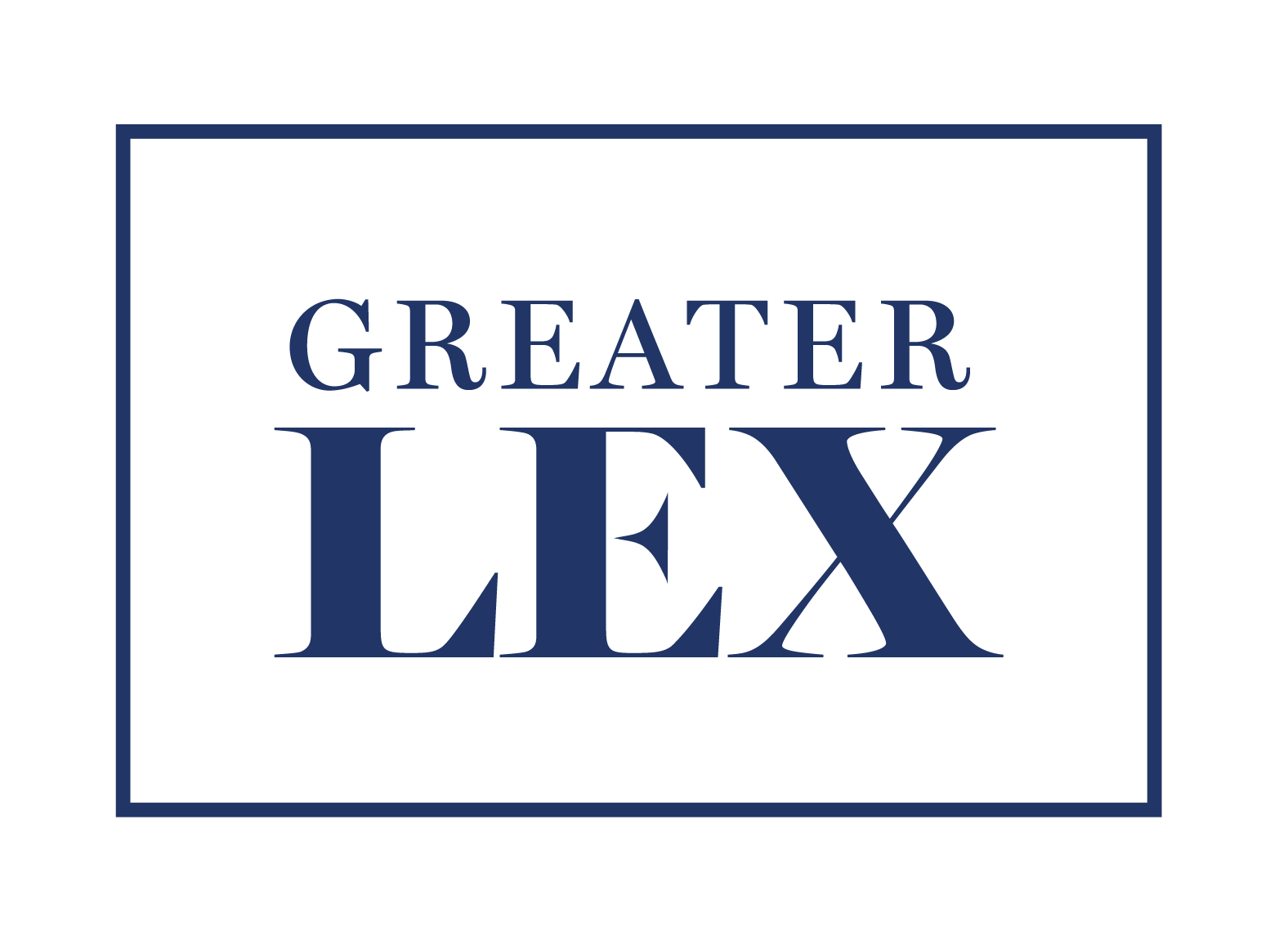 [Speaker Notes: This is a $1.6M strategy supported by 2 to 1 - business to government.  

We’ve raised over $1M in annual investment from business.  This is a five-year commitment.  
Our regional government partners have invested nearly $600,000 annually.  This is based on a $1 per capita model.]
Funding Breakdown
Regional Governments:
Commitments
City of Lexington
City of Berea
Madison Fiscal Court
City of Richmond
Scott County Fiscal Court
City of Georgetown
City of Versailles
City of Midway
Woodford County Fiscal Court
Bourbon Fiscal Court
City of Nicholasville
City of Frankfort
Jessamine County Fiscal Court 
Franklin County Fiscal Court (pending)
City of Winchester (pending)
Pending
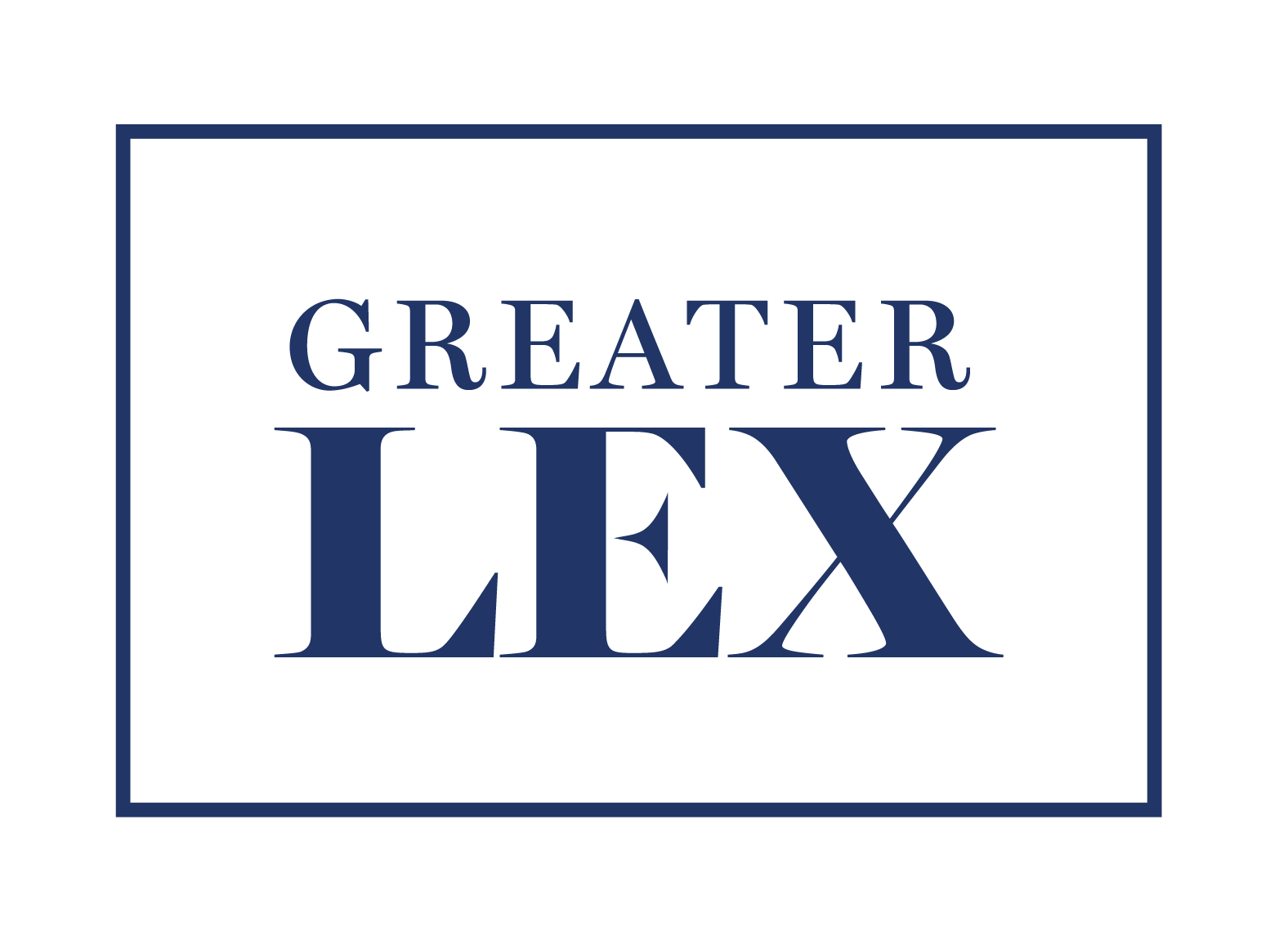 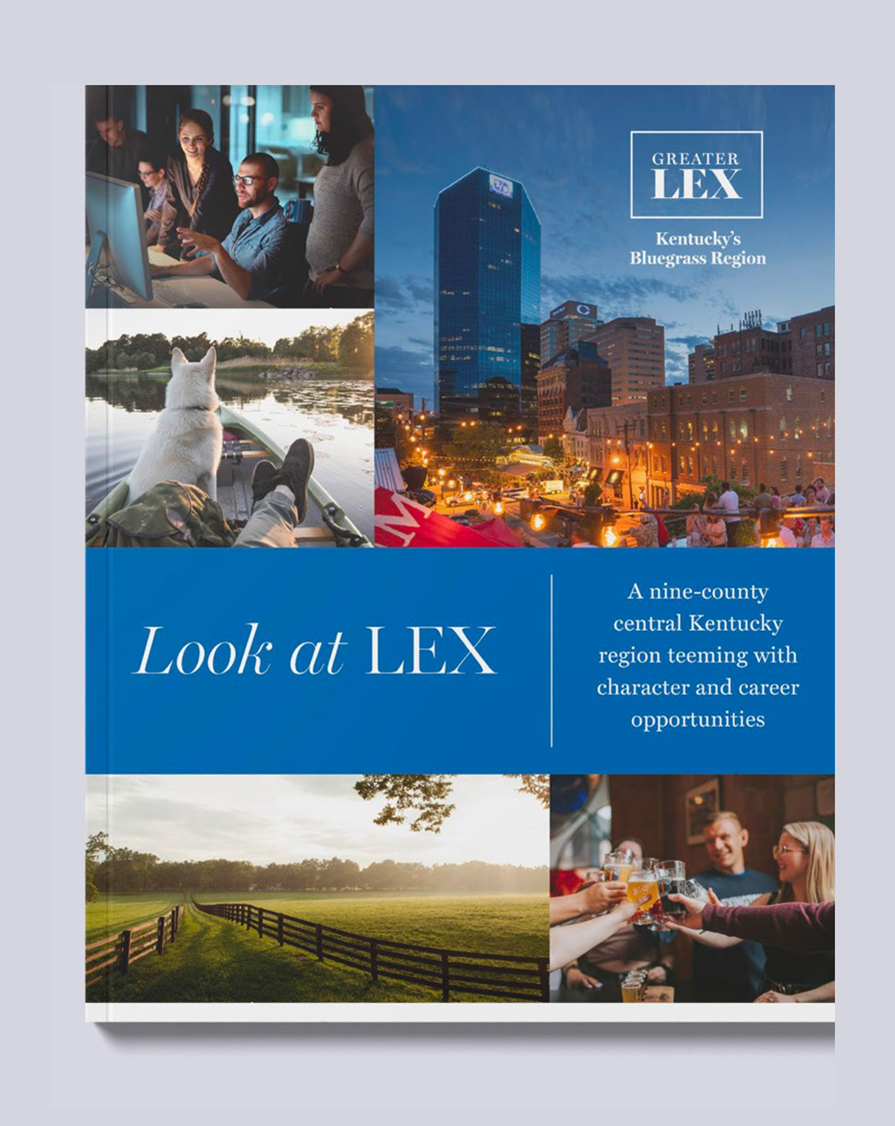 Talent Attraction Marketing Strategy  Process Overview
Develop a clear, multi-faceted marketing strategy, timeline, budget and execution plan. 
Create a regional brand identity
Develop a talent attraction website
Launch talent social media and digital marketing to target audiences
Develop data analytics and reporting
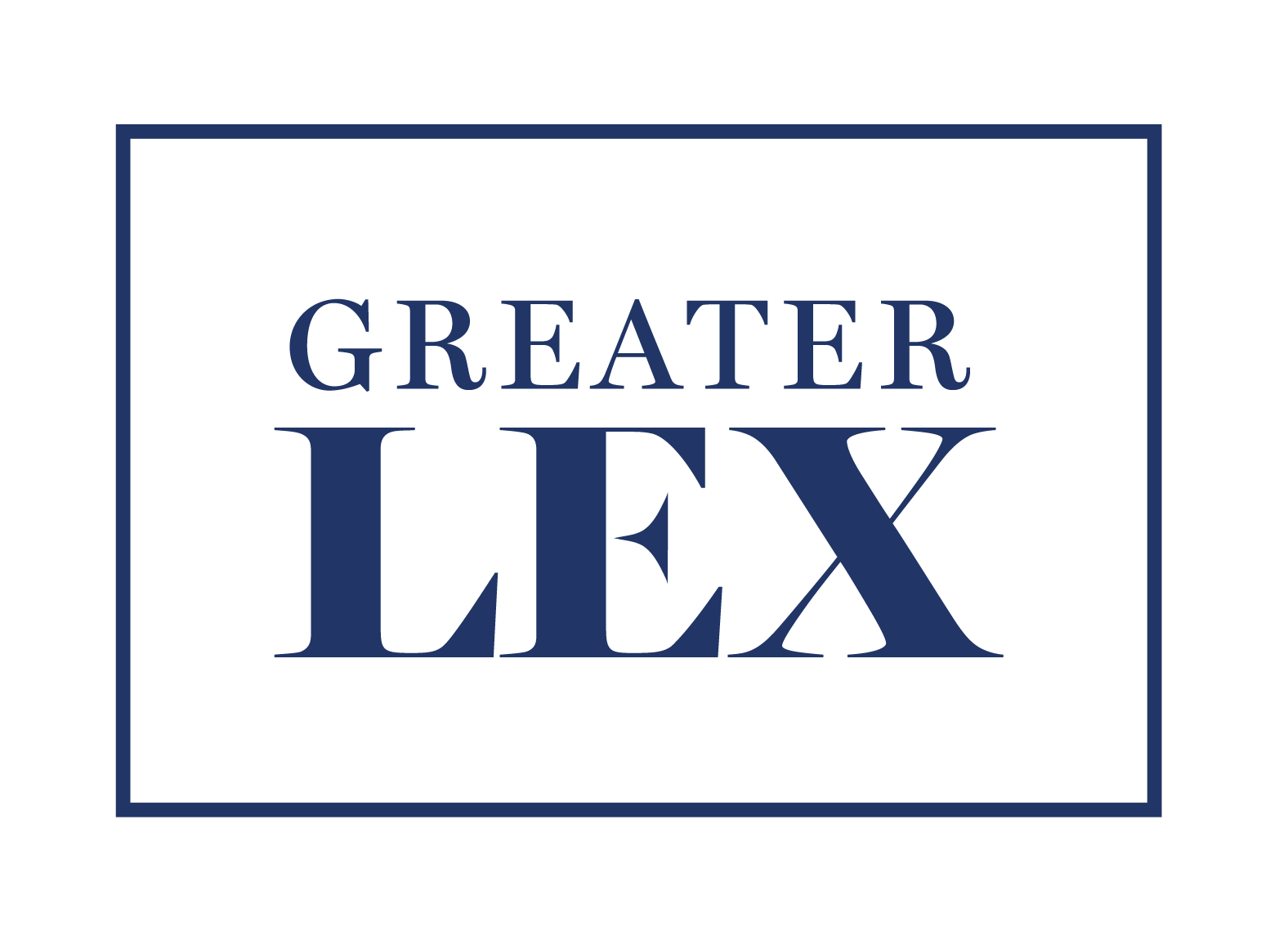 [Speaker Notes: Let’s talk about the Greater Lex talent attraction strategy and the process we’ve followed to get this action item off the ground.  

It was intentional.  It was collaborative.  It represents all 9-counties both urban and rural strengths.  

We worked with DCI to develop a clear, multi-faceted marketing blueprint.  

The formula is simple.  We worked with DCI to develop a marketing plan that leveraged our job and quality of life strengths.  This included key messages that we knew were going to resonate with external audiences, tactics.  We needed a regional brand entity, a website to serve a digital entry point, and social/digital media (Facebook, LinkedIn, Instrgram).  

That is the most efficient way to target workers.  And, we also developed a clear timeline and budget for execution with ROI measurables.]
Key Industry Targets
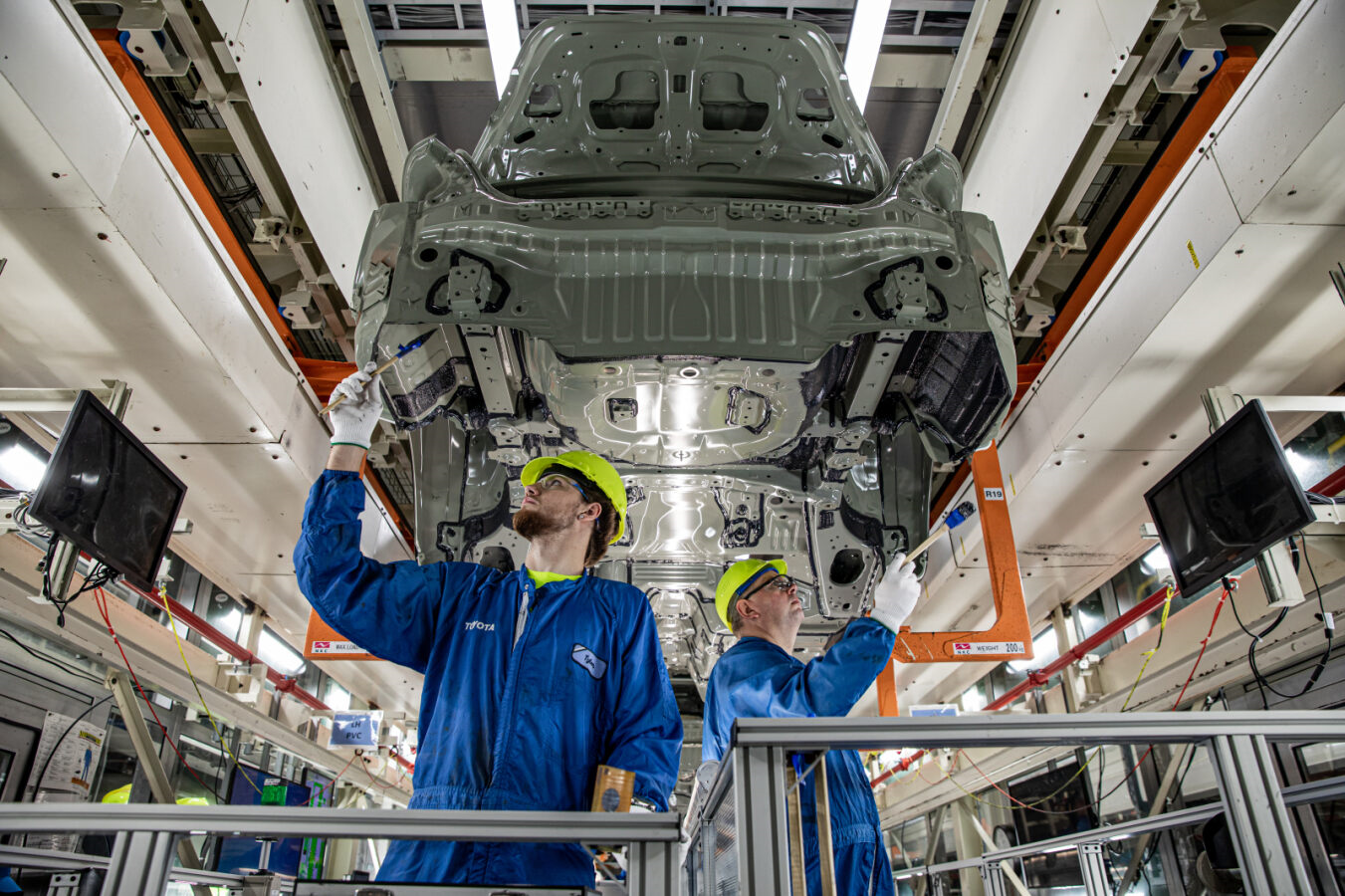 Advanced Manufacturing 
Healthcare
Life & Bio Sciences
Software, IT, Ag Technology
Business & Professional Services  
Logistics
Global Headquarters
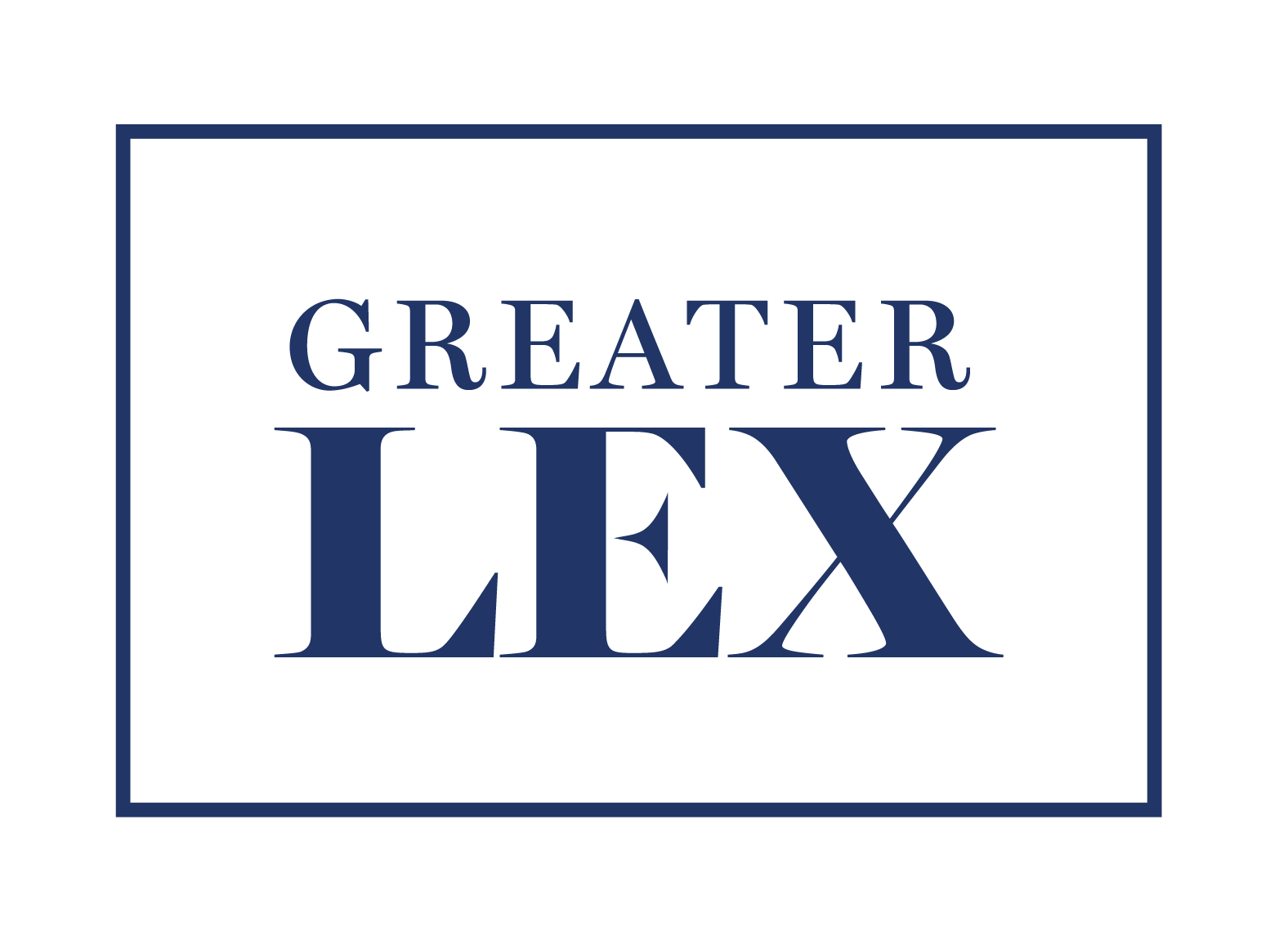 [Speaker Notes: While we need workers across all trades, Greater Lex has a growing demand for skilled workers in targeted sectors for economic growth.  

The sectors we’re focusing for worker attraction include advanced manufacturing, healthcare and life sciences, technology – software and IT, ag/bio tech, business and professional services and distribution/logistics.]
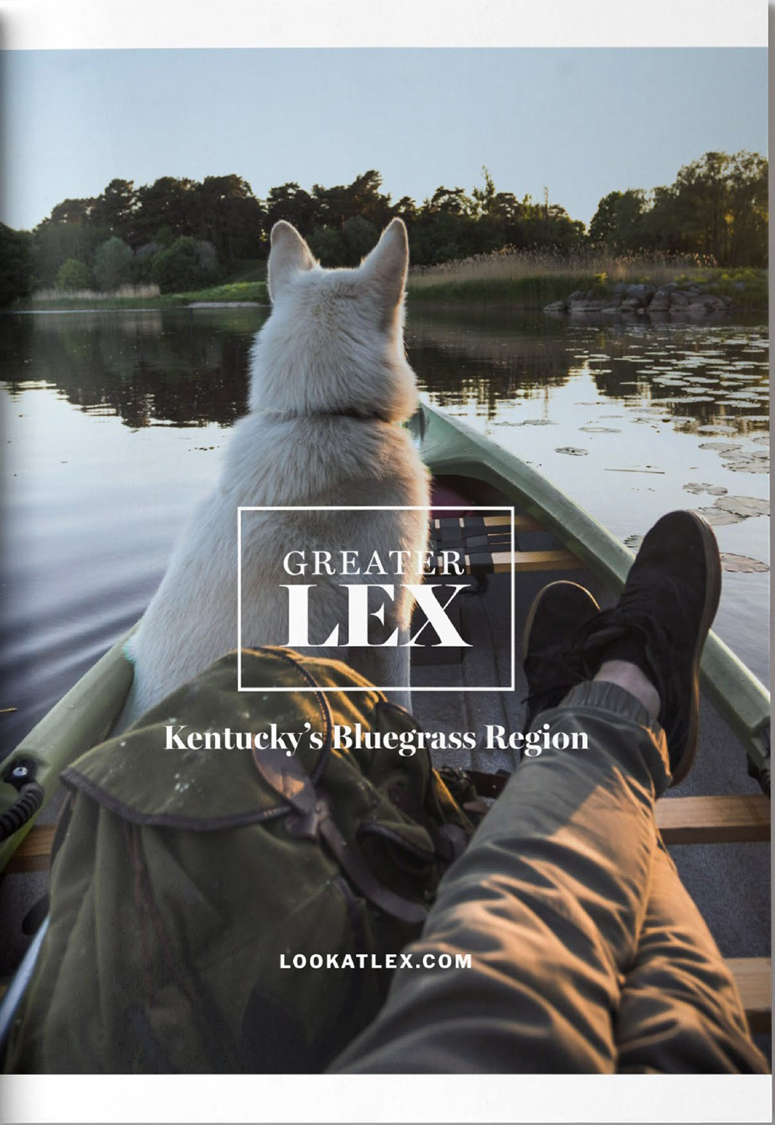 Key Quality of Place Messages for External Audiences
Job Opportunities
Education & Training 
Outdoor, Entertainment, Culinary
Cost of Living 
Healthcare 
Central Location
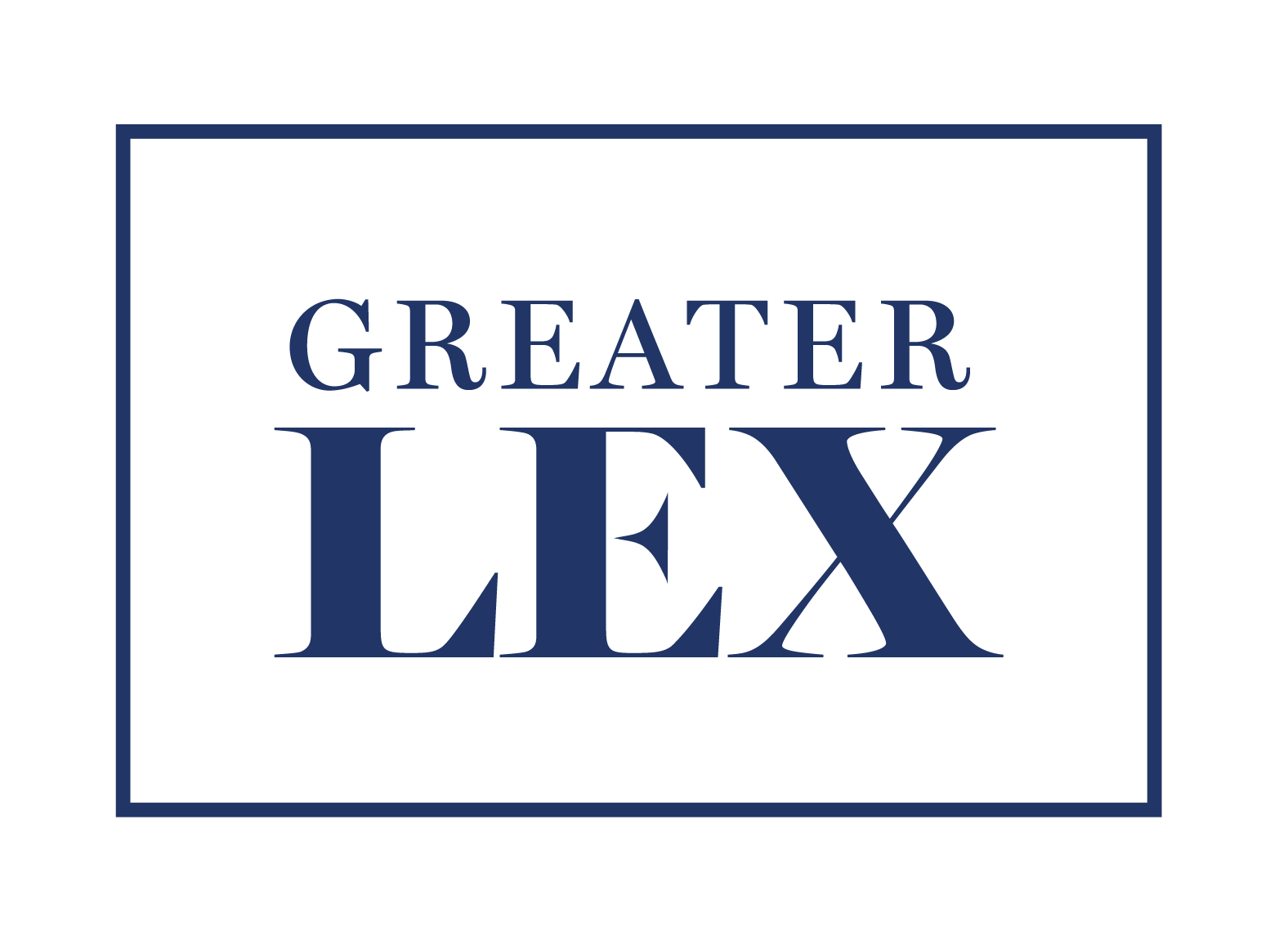 [Speaker Notes: We are focusing on delivering content the data showed us that people care about when deciding whether to relocate. 

Job Opportunities:  Jobs search board and profile key industries and employers in the region
Education & Training:  Greater LEX is home to 10 colleges and universities and numerous top public and private schools.  
Quality of Life:  Bourbon, craft beer, outdoors, horse racing college sports, Red River Gorge, culinary scene
Cost of Living:  Cost of living calculator to compare the region to other cities.
Access to worldclass healthcare 
Central location being 75 miles from Cincy and Louisville, small town and urban amenities.  Easy access to three airports and 100 direct flights.]
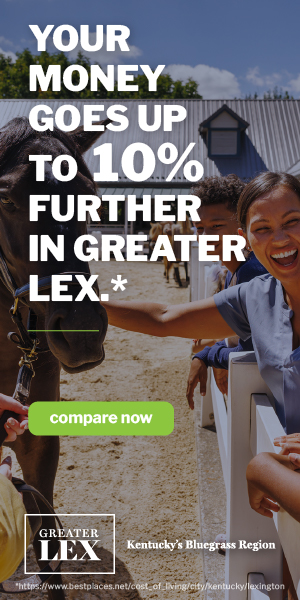 Target External Audiences
Greater LEX Alumni
Graduates of the region’s colleges and universities living outside the state
Working age (22-55+) with skill sets in alignment with open jobs/key sectors

Recent/Prospective Tourists
Planning a visit or recently visited regional tourism sites.
Demographics fit skilled workforce needs
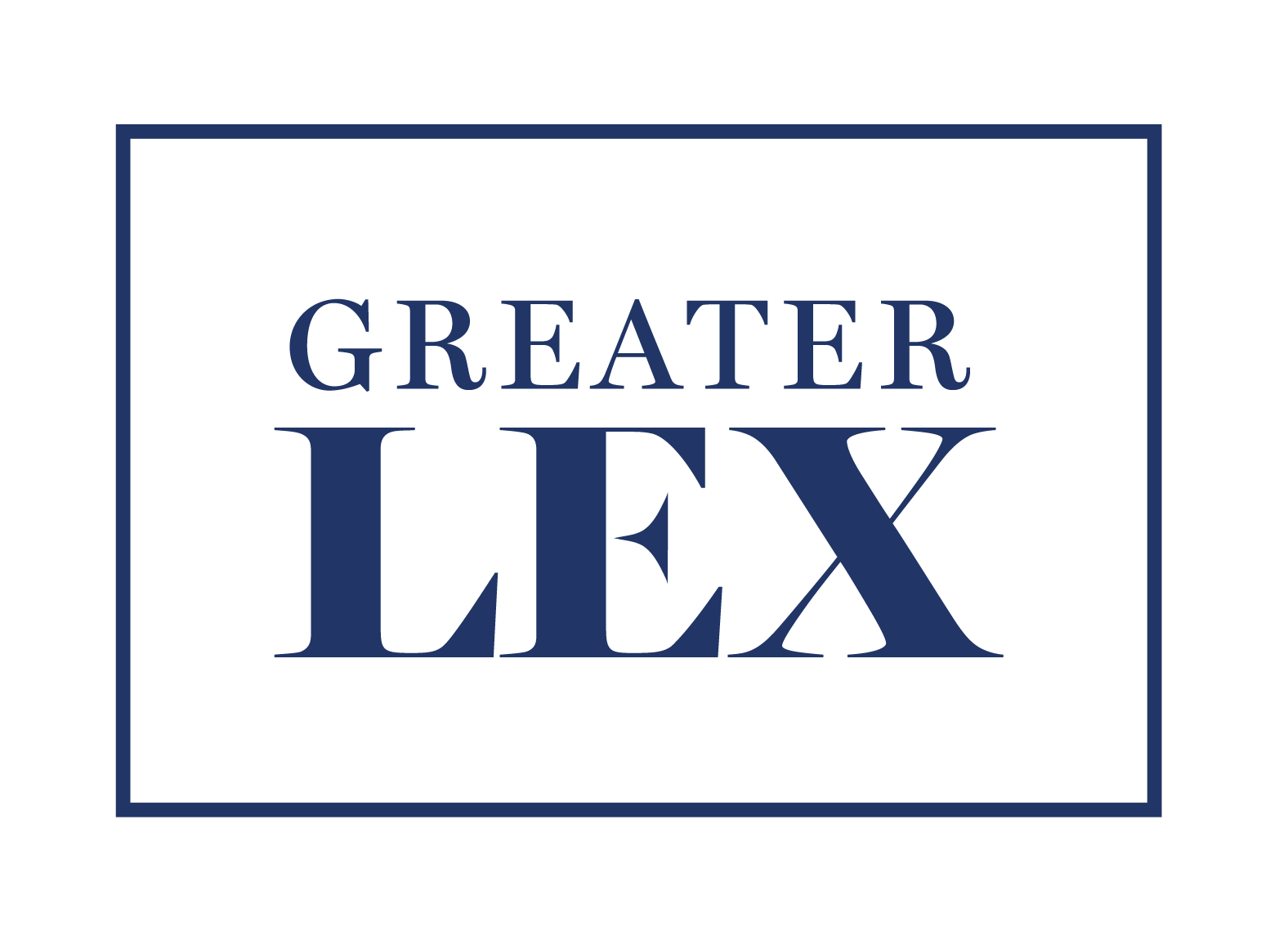 [Speaker Notes: With limited resources, we decided to focus the first phase on “warm audiences.”  These are people who have already experienced the region and likely have a positive impression.]
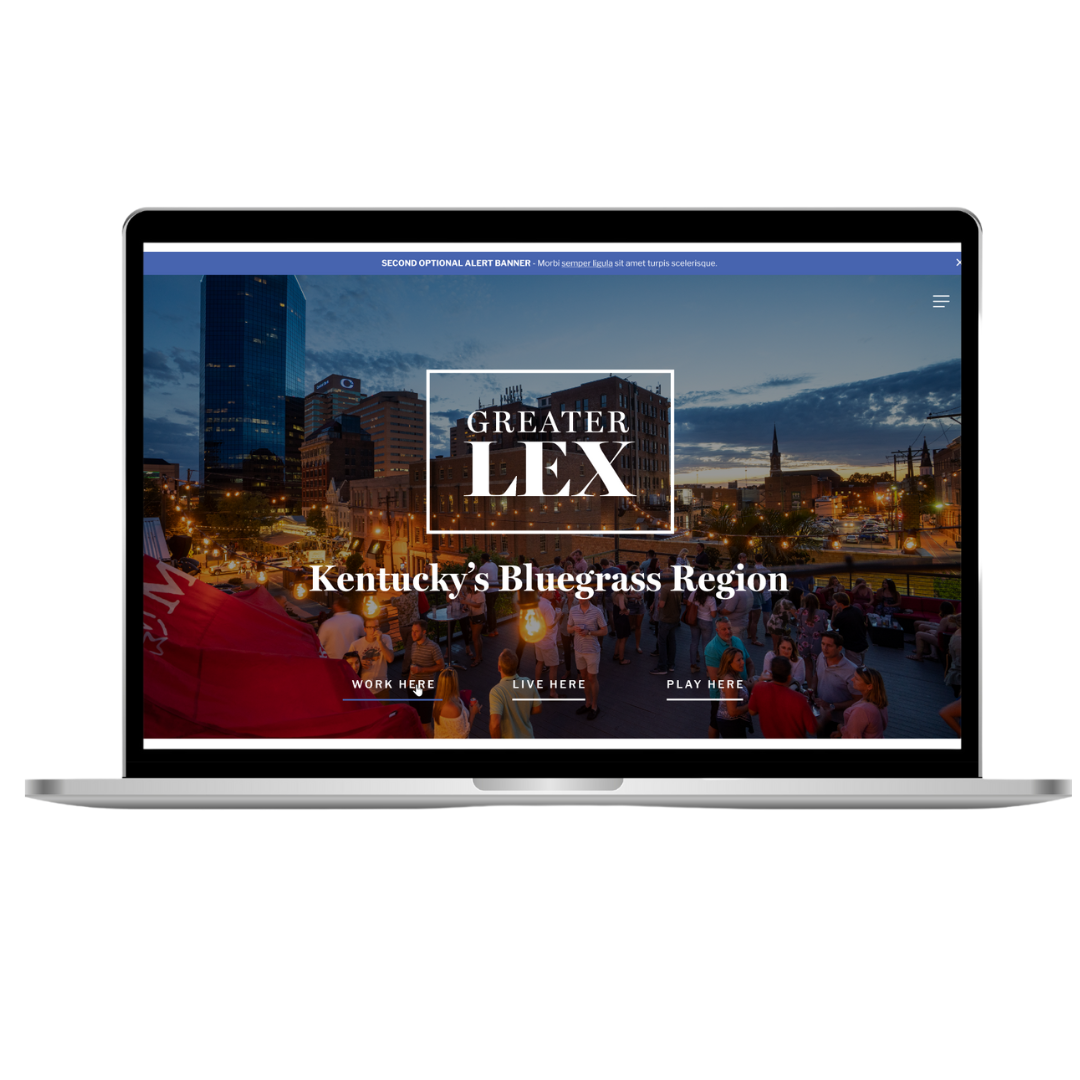 New Talent Attraction Website lookatLEX.com
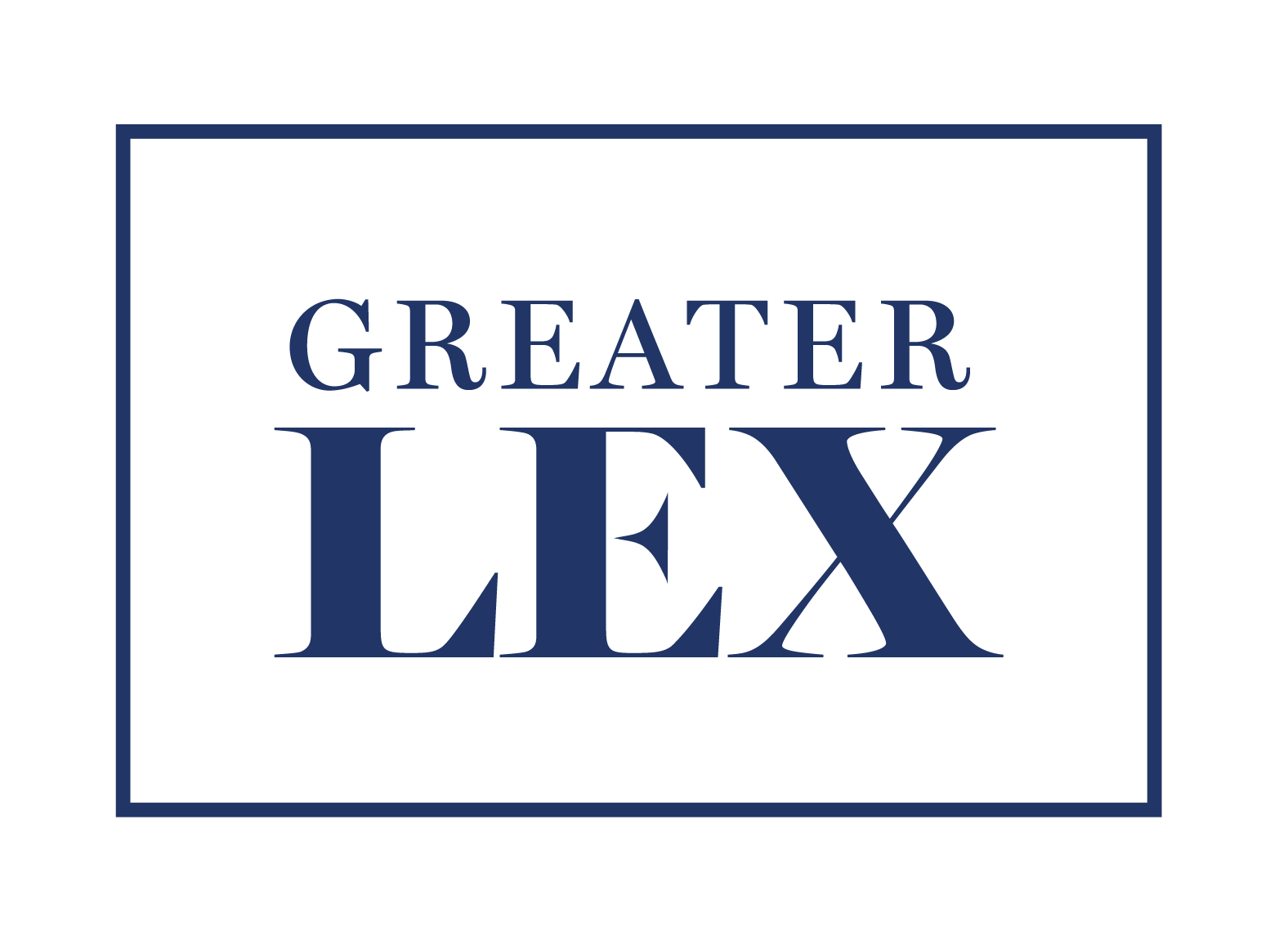 [Speaker Notes: Creating the regional brand and the website were the first two deliverables.  Commerce Lexington worked with DCI and our regional tourism and economic development partners on new live work play website where all the resources important to people are housed in one location.   

This development process started in January and we launched it live Sept. 1.  

This is our digital entry point (front door) to the region.  

This site is very robust.  It has 30 pages of information.  It is resource for anything you’d want to know about living, working or playing the region.]
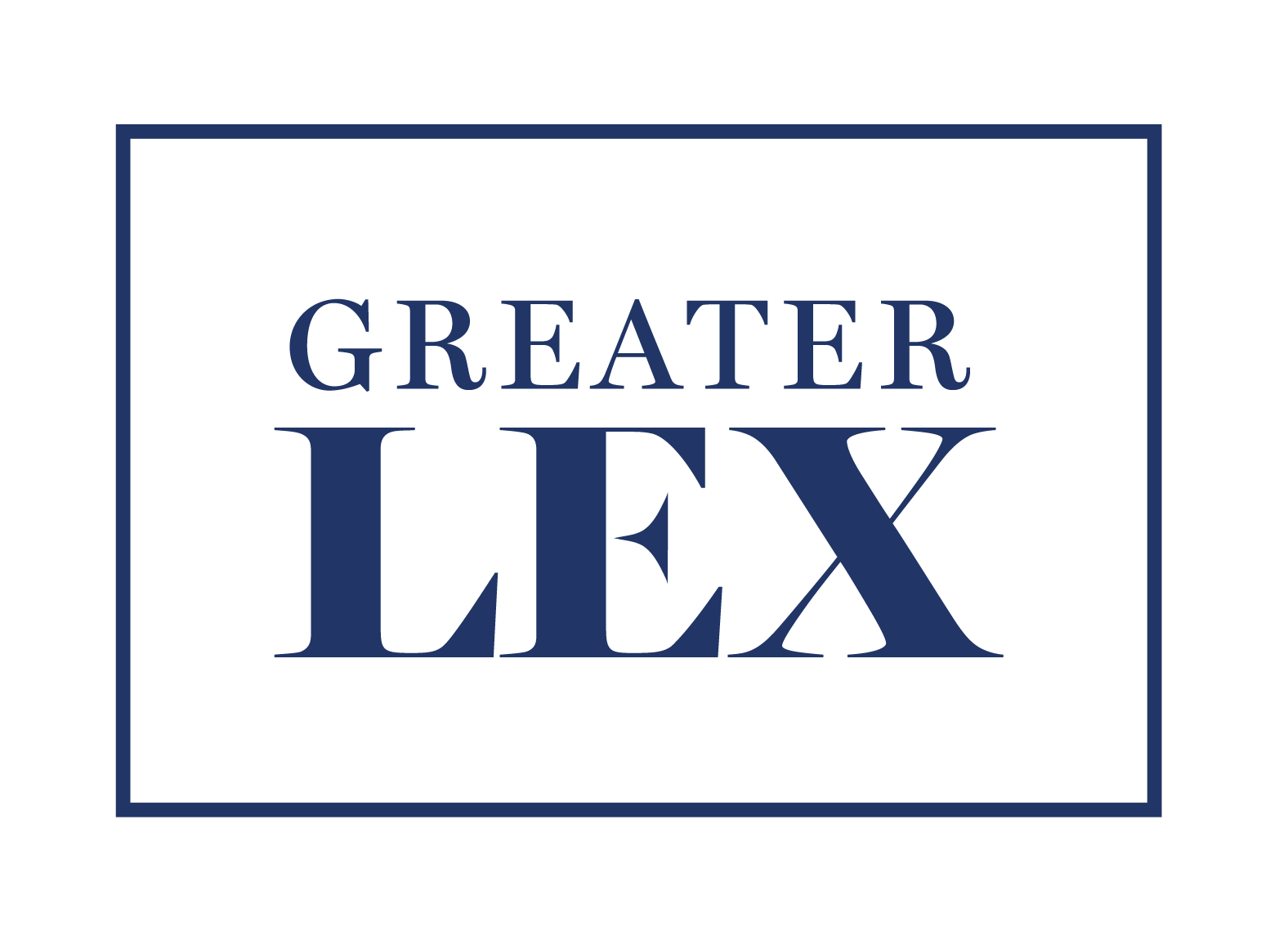 [Speaker Notes: We are also working with a local marketing firm in Lexington – Kismet Marketing.  It is hard to show a website.  

This is a snapshot of the website’s key highlights.  It does a much better giving you a feel for the campaign.]
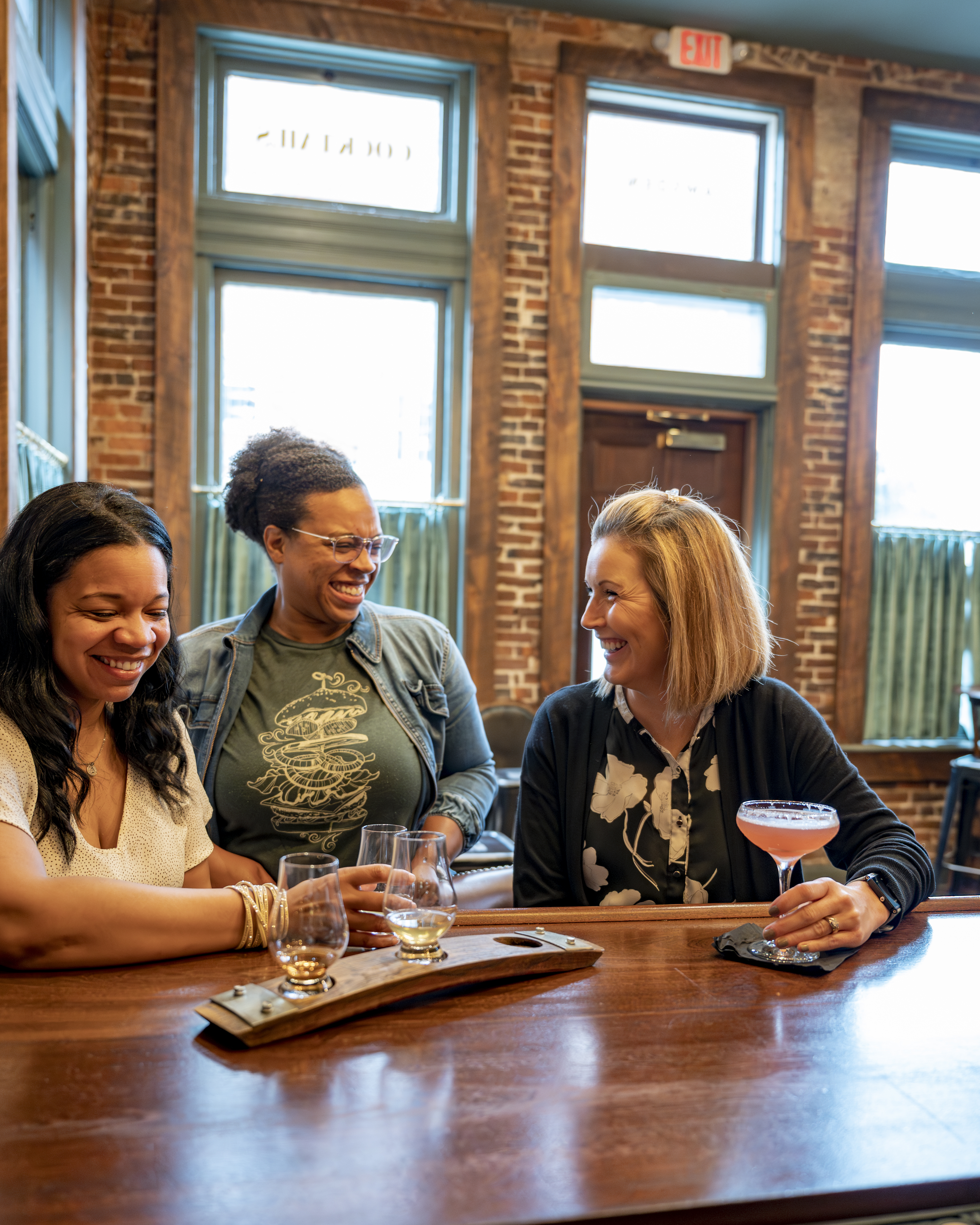 Measuring Success
Website Visits
Impressions & Engagements
Reach
Followers 
Video Views 
Top Performing Posts

Overall Goal: 
1,500 professionals/workers annually
Increase regional labor force to national average
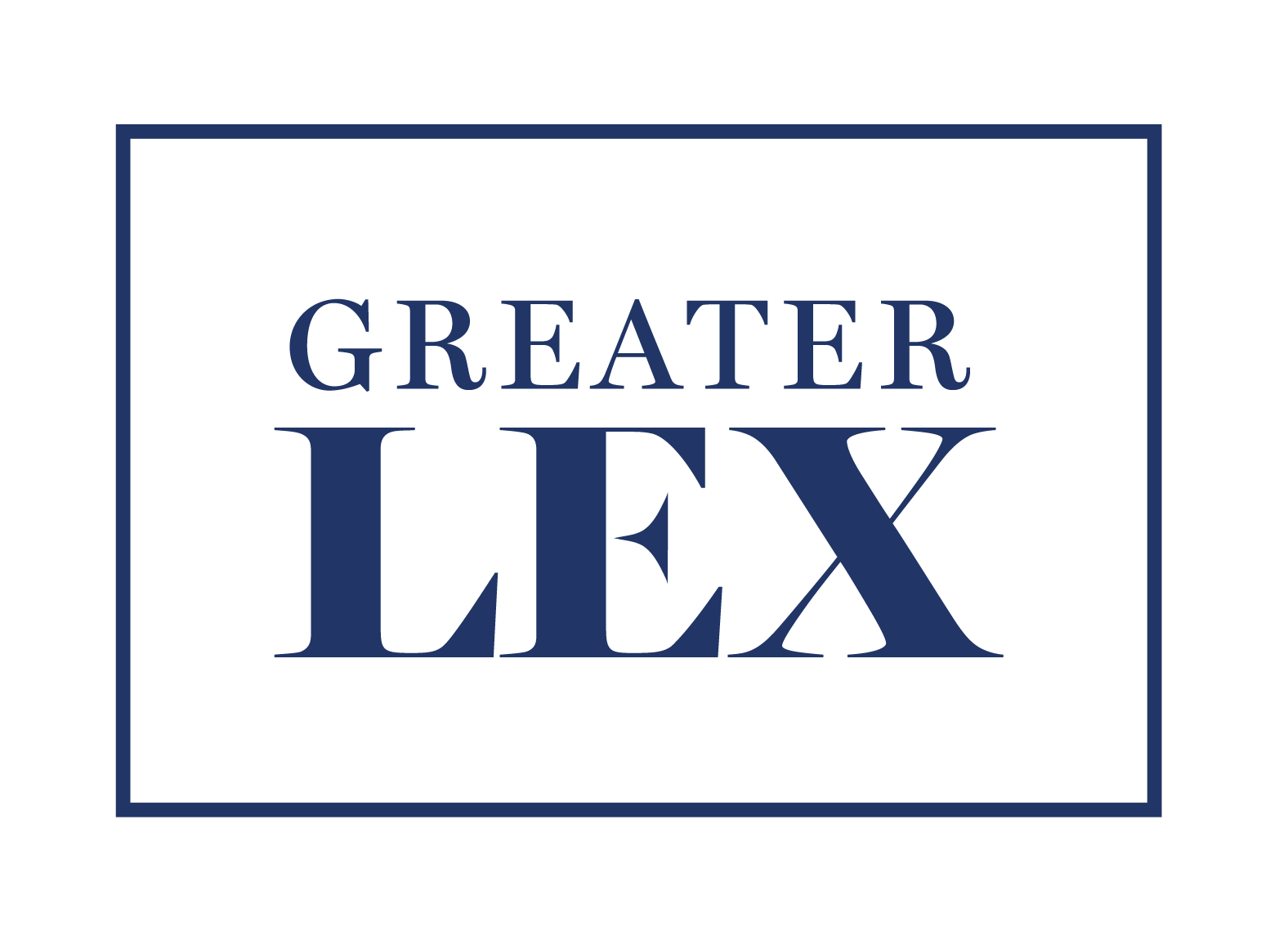 [Speaker Notes: We will be closely watching the data/analytics, and can adjust as needed to make sure we’re reaching the right people.  

But, marketing is a long-game.  And, each year we are going to be looking at the workforce data to see if we’re moving the needle.]
WE NEED TO ATTRACT SKILLED WORKERS TO GROW THE ECONOMY.
why TALENT ATTRACTION MARKETING ?
20XX
19
[Speaker Notes: We believe “talent attraction marketing” is an important economic development tool that Kentucky needs to add to its competitiveness strategy – in order to help businesses find skilled workers. 

We don’t have enough have people to fill jobs.  This is short term and a long-term game.  

We’re already market KY to businesses through the Cabinet for Ec Deve. and to visitors through the Toursim Cabinet.  We need to take the next steps and align those messages with a marketing campaign to workers – like Michigan.  

Greater Lex story is the Kentucky story.  We represent both urban and rural communities in the 9-county.  We are committed to making sure every community is represented in the marketing.  

We have to tell our story.  We know we’re unknown based on the data.  We’re better together. 

We are recommending the state follow a similar process of doing the research, developing intentional marketing plan – and collaborating with stakeholders across the Commonwealth through that process.  Then, let’s decide who we want to talk to, how we wanted want to do it and then invest in that strategy.  

If we don’t tell our story, no one else is going to do.  We have to get in the people attraction game.]